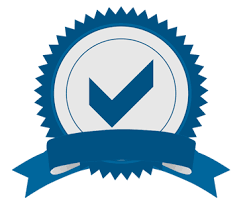 Gener 2021
RECONEXEMENT I REGULACIÓ DE LA INFERMERA DE PRÀCTICA AVANÇADA A
L’INSTITUT CATALÀ DE LA SALUT

Programa de Certificació
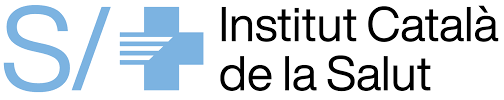 José Ant. Jerez González
Coordinador GEICS IPA
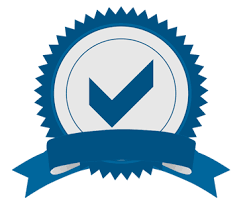 Reconeixement i regulació de la Infermera de Pràctica Avançada a l’ICS
AGRAIMENTS
A l’Hospital Clínic, en les persones de Gemma Martinez Estalella, Sònia Sevilla Guerra i Adela Zabalegui Yarnoz, i a l’Institut Català d’Oncologia  en la persona de Sandra Cabrera Jaime  la seva ajuda i col·laboració desinteressada a l’hora de compartir el coneixement i la experiència permetent-nos utilitzar la seva feina en aquest tema. 

També a la Càtedra de Gestió de la UAB, en la persona de Lena Ferrús Estopa, per el treball fet, que ens ha servit per assegurar que l’escala que havíem utilitzat era la correcta i concretar en l’estudi realitzat els estàndards mínims per la validació de l’exercici dels àmbits de responsabilitat de les Infermeres de Pràctica avançada.
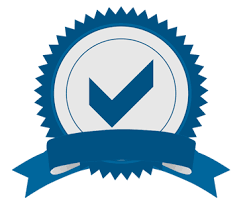 Reconeixement i regulació de la Infermera de Pràctica Avançada a l’ICS
JUSTIFICACIÓ
Des de fa ja molts anys, en els nostres Hospitals, les necessitats dels nostres pacients ha fet que anessin sorgint unes infermeres amb un elevat grau de coneixement expert en àmbits determinats. Aquest creixement espontani i, per tant no planificat, ha fet que hi hagin asimetries importants entre aquestes figures dels diferents hospitals, tant pel que fa a la seva denominació com al seu reconeixement i retribucions.

L’any 2017 l’actual Direcció de Cures es planteja com a objectiu la regularització d’aquestes infermeres a l’Institut Català de la Salut.
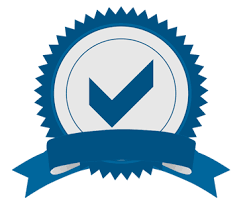 Reconeixement i regulació de la Infermera de Pràctica Avançada a l’ICS
ESTRATÈGIA/ METODOLOGIA
Crear un Grup d’expertesa en pràctica Avançada (GEICS) composat per directius i per infermeres que estan desenvolupant el que enteníem en aquell moment  que era una pràctica avançada 
Consensuar en el grup la definició de la pràctica avançada d’acord amb el que establia el Consell Internacional d’infermeria (CIE) i contemplant  la idiosincràsia de la nostre empresa
Pactar un treball conjunt amb la Direcció de RRHH per poder aconseguir el reconeixement i l’equitat en la consideració d'aquestes infermeres en tots el nostres centres.
Fer una aproximació del número d’infermeres dels nostres Hospitals i de l’Atenció Primària que podrien ser tributaries de ser reconegudes coma a IPA.
Pactar amb el GEICS i amb la Direcció de RRHH  els mecanismes d’avaluació, selecció i disseny de les eines necessàries i el seu pilotatge
Dissenyar el model d’operativització en els nostres centres compartit amb la Direcció de RRHH ( Model de Certificació )
 Incloure en el tercer Acord de Mesa Sectorial el reconeixement de la IPA




L’any 2017 la actual Direcció de Cures es planteja com objectiu la regularització d’aquestes infermeres a l’Institut Català de la Salut.
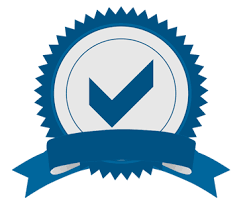 Reconeixement i regulació de la Infermera de Pràctica Avançada a l’ICS
EINES D’AVALUACIÓ
AVALUACIÓ DELS ÀMBITS DE RESPONSABILITAT
IDREPA

AVALUACIÓ DE L’EXPERTESA CLÍNICA
COM-VA_INFERMERA CLÍNICA

AVALUACIÓ DEL PERFIL COMPETENCIAL
AVALUACIO 270°
Unitat de Gestió del Talent i Lideratge. Àrea de Desenvolupament. RRHH

AVALUACIÓ CURRICULAR
Criteris definits pel GEICS
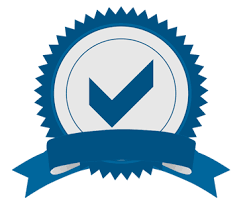 Programa de Certificació de la Infermera de Pràctica Avançada a l’ICS
OBJECTIU
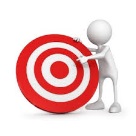 Dissenyar un programa de certificació :

Que sigui incentivador i suposi un repte constant per les infermeres que hi optin.

Que configuri una carrera / progressió professional en l'àmbit clínic/assistencial i  que ocupi la majoria del seu temps d’exercici professional

Que tingui una contraprestació econòmica progressiva i reversible
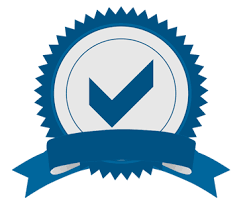 Programa de Certificació de la Infermera de Pràctica Avançada a l’ICS
Aprovació:
Comitè Executiu 

Direcció del projecte:
Sra. Montserrat Artigas. Directora de Cures  
Sra.  Gemma Calvet.  Adjunta a la direcció de Cures
Dra. Eulàlia Juvé. Adjunta  Hospitals. Direcció de cures
Sra. Ana Rios. Adjunta  Atenció Primaria. Direcció de Cures 

Equip de Treball:
Membres GEICS Practica Avançada

Equip revisor :
Directores /or  d’infermeria d’hospitals
Directores /ors d’infermeria d’Atenció Primària

Consultor:
Sr. Xavier Saballs. Director RRHH
Coordinadores:
Sra. Mar Lleixà
Sra. Gemma Calvet
Sra. Montse Artigas

Intregrants:
1 Directora SAP
2 Directors DAP
5 Directores inf. d’hospital
2 Doctors infermers
1 Gestora de Casos
3 inf. Clín. Territ. / Superusuàries
1 infermera
1 supervisora d’hospital
4 Directives corporatives
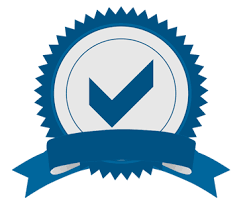 Programa de Certificació de la Infermera de Pràctica Avançada a l’ICS
DEFINICIÓ

Infermera de Pràctica Avançada - CIE 2020 (adaptat del CIE 2008)

"Una infermera de pràctica avançada (IPA) és una infermera generalista o especialitzada que ha adquirit, mitjançant formació addicional al grau (mínim un títol de mestratge), la base de coneixement expert, habilitats per a la presa de decisions complexes i competències clíniques per a la pràctica avançada de la infermeria, les característiques estan modulades pel context en el qual s'acredita per exercir . 

 Infermera de Pràctica Avançada – ICS (GEICS  2019)

“Una infermera  de pràctica avançada (IPA) és una infermera generalista o especialista  que ha adquirit, mitjançant formació addicional al grau (mínim un títol de mestratge), i amb la pràctica professional la base de coneixement expert,  habilitats per la presa de decisions complexes  i competències clíniques per dur a terme una pràctica ampliada.  Per ocupar aquest lloc, a l’ICS, serà requisit indispensable acreditar  una formació especialitzada (Màster o Especialitat), una capacitació específica acreditada i  experiència professional mínima de 5 anys dins dels darrers 7 anys d’exercici, relacionades amb l’àrea de coneixement del lloc de treball identificat com de pràctica avançada .
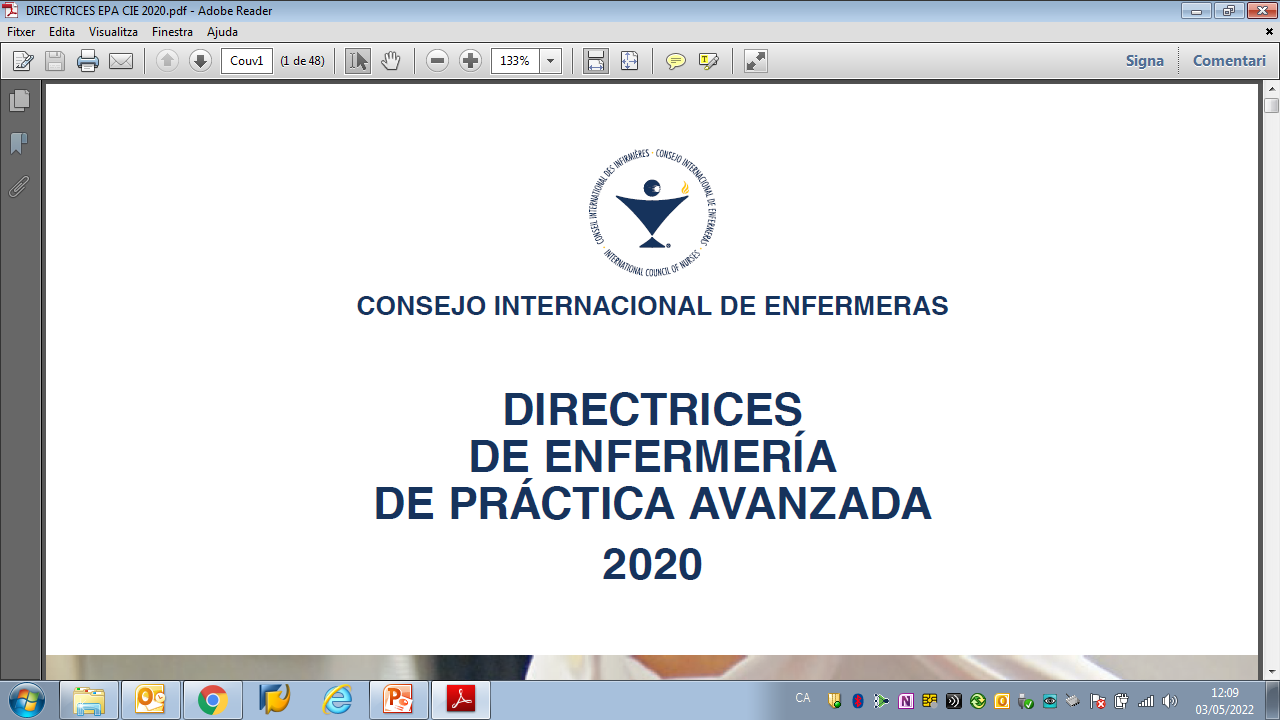 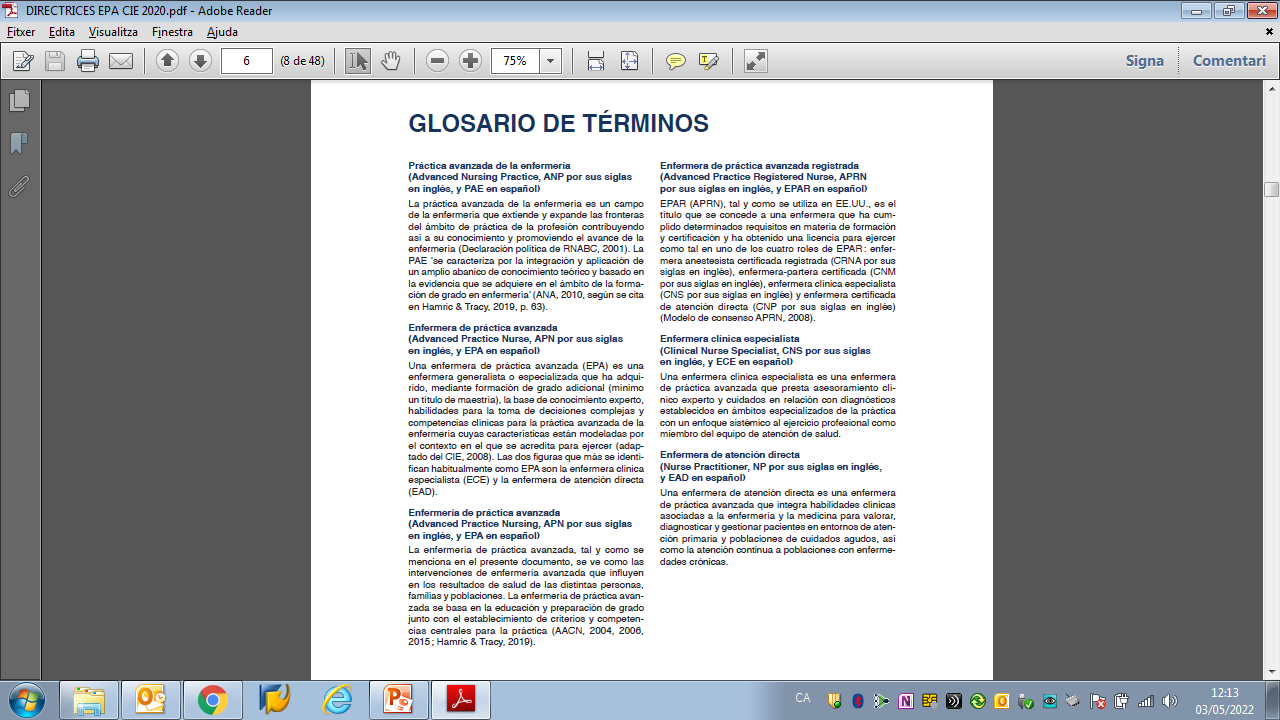 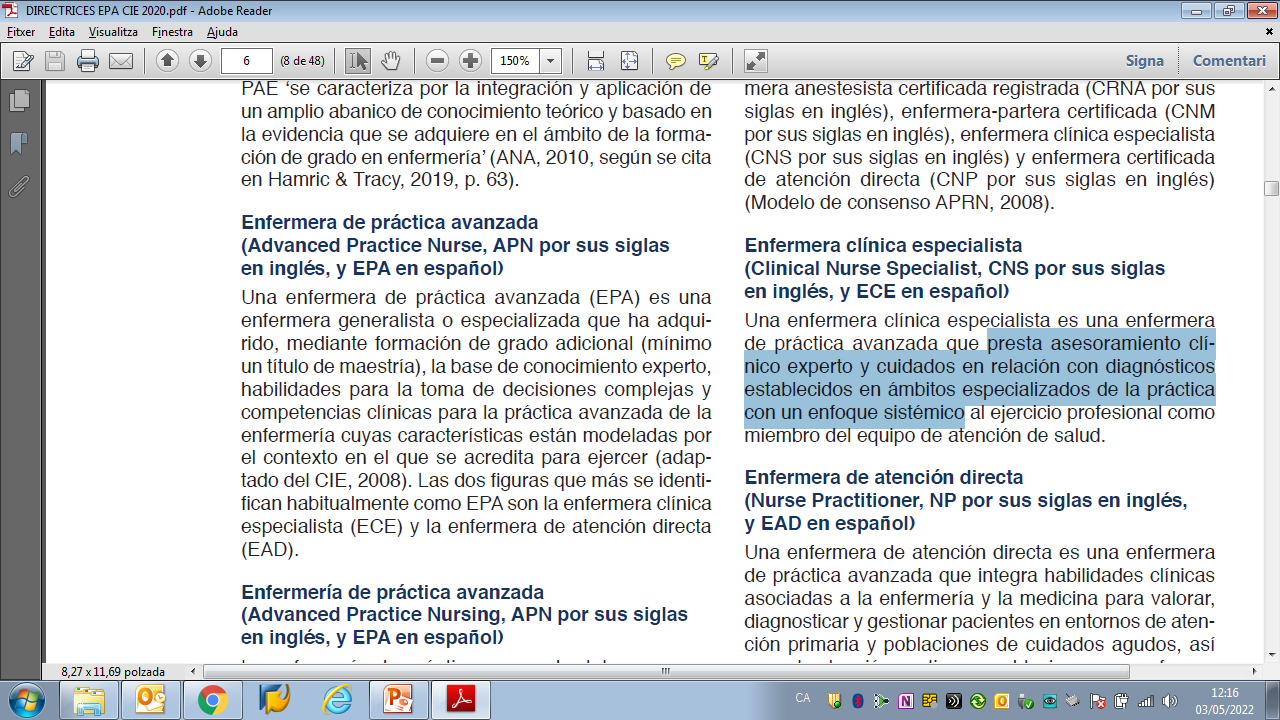 Infermera pràctica avançada ICS
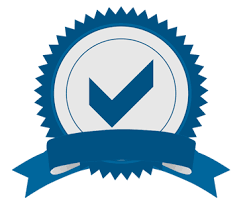 A
A
V
C
A
I
N
T
Ç
C
À
A
Atenció directa a pacients
R
D
Infermera clínica d’atenció directa
P
A
ICS
Infermera consultora experta
Assessorament clínic expert a professionals
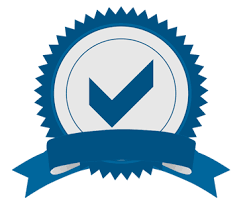 Programa de Certificació de la Infermera de Pràctica Avançada a l’ICS
PER TANT, SÓN ELEMENTS CLAU DE L’EXERCICI:

L’EXPERTESA, 
      essent necessari un període de temps ampli d’experiència en l’àmbit  concret
 en el que es desenvolupa la pràctica clínica   
 
LA FORMACIÓ AVANÇADA, 
      situant-se a nivell de màster o especialitat, que proporciona les eines pel            	desenvolupament de la pràctica basada en l’evidència

LA PRESA DE DECISIONS COMPLEXES, 
	que ve derivada de l’experiència i la formació, però també del raonament o judici 	clínic, i el lideratge dintre de l’equip de salut
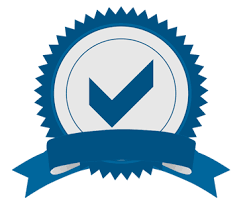 Programa de Certificació de la Infermera de Pràctica Avançada a l’ICS
Justificació
El  Programa de Certificació té per objectiu regular els criteris d’accés al  reconeixement i acreditació de la Pràctica Avançada en les infermeres de l’Institut Català de la Salut  (ICS),  en base a :

El reconeixement de l’expertesa dels professionals
Definició i implementació d’un model de pacte amb les direccions de desenvolupament professional (PDIPA)
Potenciar la integració en l’equip multidisciplinari 
Creació d’un sistema objectiu d’avaluació
IPA: INFERMERA DE PRÀCTICA AVANÇADA
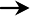 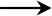 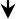 NO
CAP SERVEI / SUPERVISORA / ADJUNTA
Hospital/Primària proposa lloc IPA (sol·licitud + perfil del lloc)
És un lloc IPA?
DIRECCIÓ DE CURES HOSPITAL / DAP-SAP
Rep sol·licitud IPA + perfil del lloc de treball= aplica criteris.
TANCAMENT SOL·LICITUD
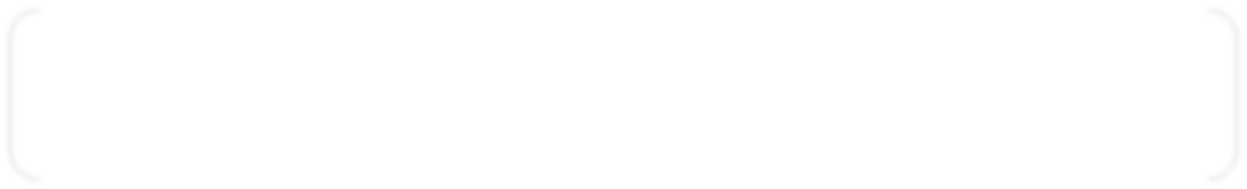 SI

CONVOCATÒRIA CERTIFICACIÓ IPA: Publicació anual i per lloc IPA, terminis general de procés: ídem càrrecs de supervisió.
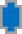 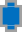 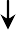 DOCUMENTACIÓ
AVALUACIÓ
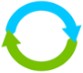 DIR. DE PERSONES
Qüestionari 270 º (cap / autoaval. / equip): lideratge, pensament estratègic, millora i aprenentatge permanent, adequació al canvi i flexibilitat, treball en equip i cooperació, comunicació i persuasió. informe automàtic. Entrevista?
DIR. DE CURES HOSPITAL / PRIMÀRIA
Qüestionari IDREPA: avalua àmbits de responsabilitat.
Qüestionari COMVA (format avaluació clínica): avalua àmbits d’expertesa professional.
DIR. DE PERSONES
Temps treballat desenvolupant rol (5 a. darrers 7).
1r nivell de carrera (mínim 5a exp. Infermera)
Màster i/o especialitat relacionat amb àmbit actuació
Activitat discent, docent i investigadora.
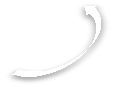 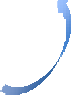 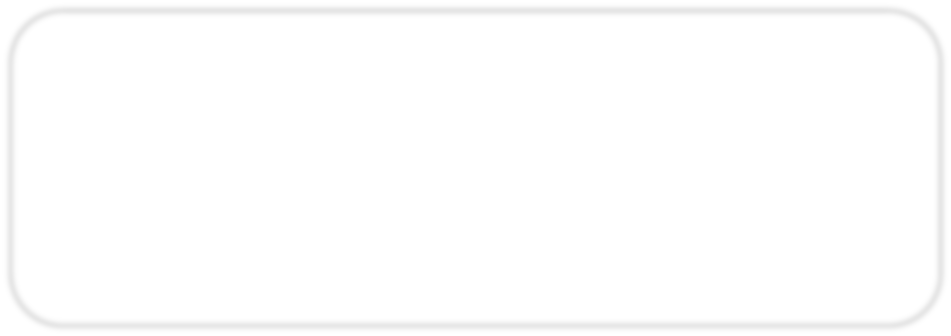 COMITÉ CERTIFICADOR:ANÀLISI D’EVIDÈNCIES
Dir. Cures Hospital/Primària (DAP/SAP) + membres electes infermers de juntes clíniques + representant Dir. Persones (veu sense vot)
Certificació 1er. nivell: al menys 5 anys exp. Infermera(carrera) + requisits
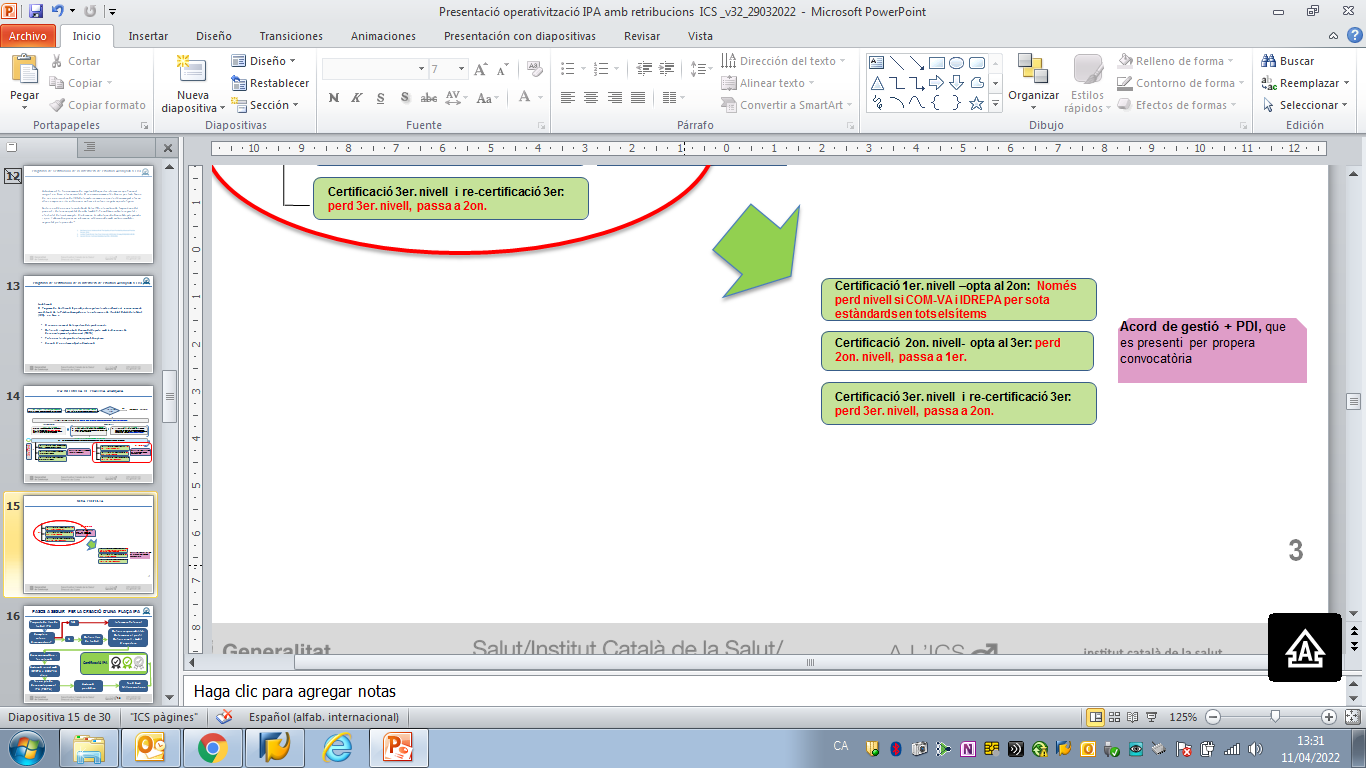 Al·legacions
Certificació 1er. nivell –opta al 2on: perd
1er. nivell, TORNA A DUI?
OBLIGATÒRIA CADA 5 ANYS.
SI
Acord de gestió + PDI (segons resultats evidències)
Acord de gestió + PDI, que es presenti per propera convocatòria
Certificació 2on. nivell: 11 anys exp. Infermera  + requisits
NO
Certificació 2on. nivell- opta al 3er: perd 2on. nivell, passa a 1er.
Certificació 3er. nivell: 18 anys exp. infermera  + requisits
Certificació 3er. nivell i re-certificació 3er: perd 3er. nivell, passa a 2on.
PASOS A SEGUIR PER LA CREACIÓ D’UNA PLAÇA IPA
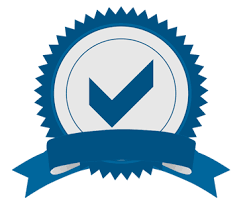 Infermera Referent
NO
Proposta de lloc de treball IPA
Definir responsabilitats 
Determinar el perfil 
Definir nivell i àmbit d’expertesa
Compleix criteris discriminatoris?
Definir lloc de treball
SI
Certificació IPA
Crear convocatòria i fer selecció
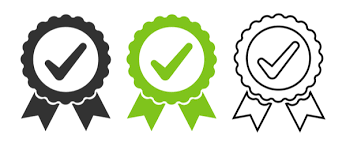 Avaluació inicial amb IDREPA + COM-VA clínic
Fer un pla de desenvolupament IPA (PDIPA)
Feed back
Millora continua
Avaluació periòdica
14
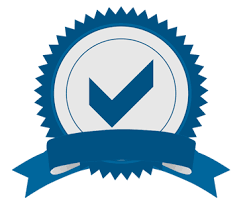 Programa de Certificació de la Infermera de Pràctica Avançada a l’ICS
Criteris discriminatoris lloc treball IPA
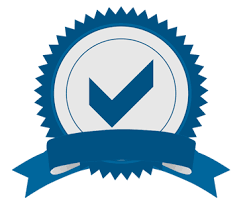 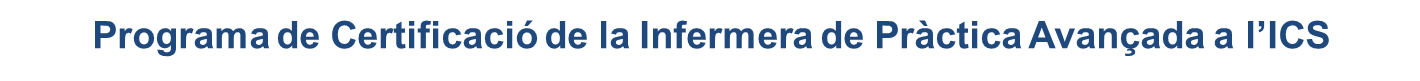 Eines utilitzades  per  auto - avaluació de la IPA
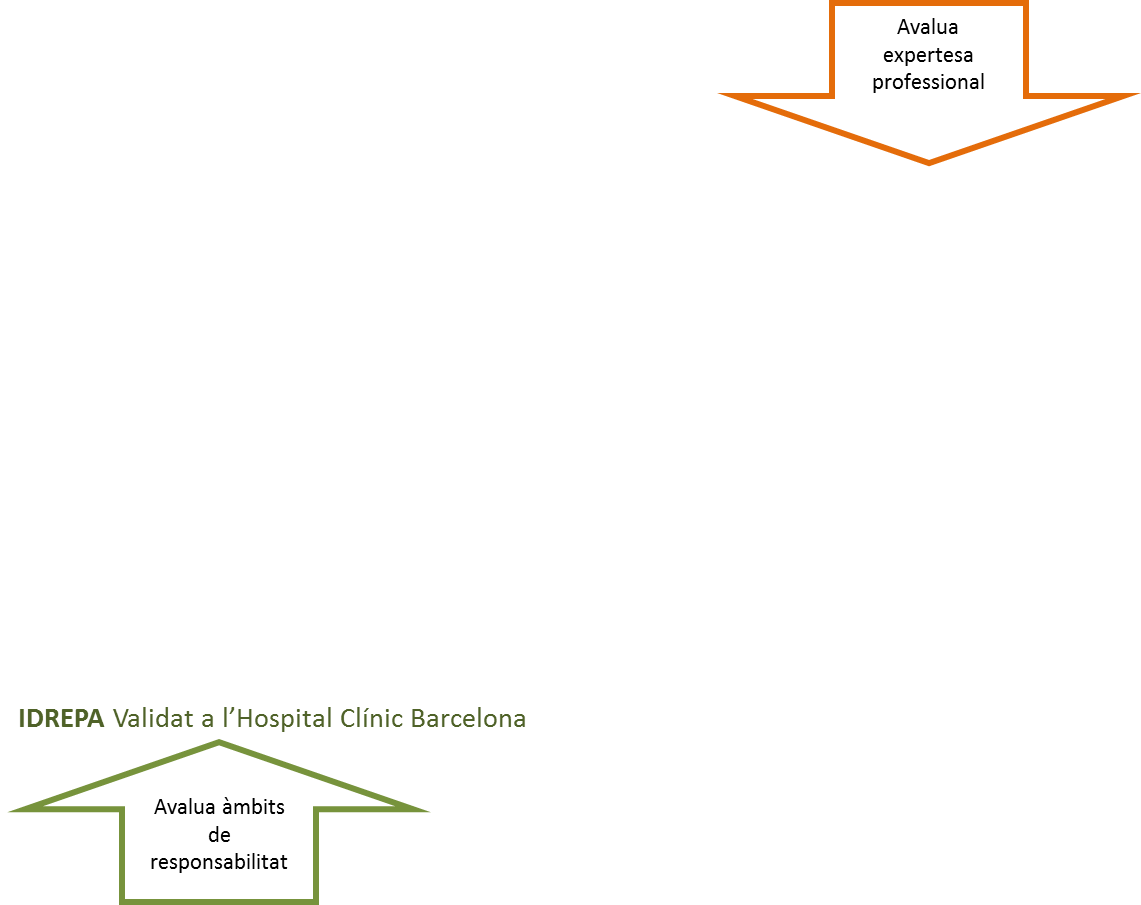 Treballar en equip i adaptar-se a un entorn canviant
Valorar, diagnosticar i abordar situacions clíniques canviants
ICH
COM-VA: Avaluació competències Infermera Clínica d’Hospital
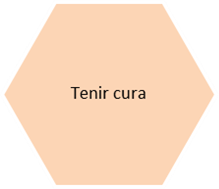 Donar suport a la prestació de cures
Facilitar el procés d’adaptació i afrontament
Contribuir a garantir la seguretat i el procés assistencial
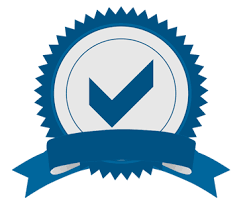 Programa de Certificació de la Infermera de Pràctica Avançada a l’ICS
Instrument d’avaluació dels àmbits de responsabilitat de la IPA                                         
Un dels instruments més acceptats i validat és l’IDREPA (Instrumento de Definición del Rol de la  Enfermera de Práctica Avanzada), el qual fou emprat per l’estudi IPA.CAT19 a tota Catalunya i a  tots els nivells assistencials.

L’IDREPA.CAT consta de 6 dominis que agrupen 38 activitats de pràctica infermera.
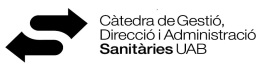 Per a cada activitat hi ha una escala Likert (de 4 a 0) on  l’ infermera atorga una puntuació 
en base a la  intensitat del temps que hi dedica. Per poder considerar que la infermera realitza
 una  pràctica avançada s’han de complir els 6 dominis. Per poder considerar 
que la infermera realitza una  pràctica avançada s’han de complir els estàndards establerts en els 6
2	punts  (50%)      domini 1 a 4
1,7 punts  (42,5%)  domini 5 i 6
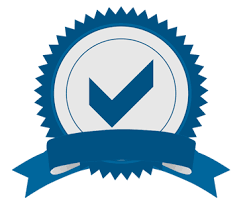 Programa de Certificació de la Infermera de Pràctica Avançada a l’ICS
Instrument per l’Avaluació de la competència  de la Infermera de Pràctica Avançada
    COMVA
Per poder considerar que la infermera té la competència clínica adequada per realitzar una practica avançada s’han de complir els 6 dominis amb una puntuació mitjana mínima  de 35 punts en cada un d’ells
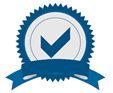 Programa de Certificació de la Infermera de Pràctica Avançada a l’ICS
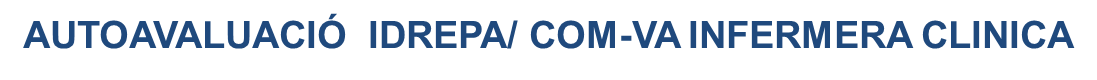 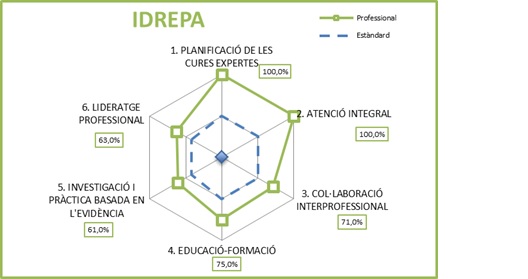 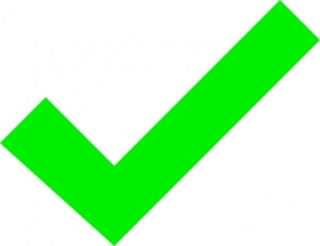 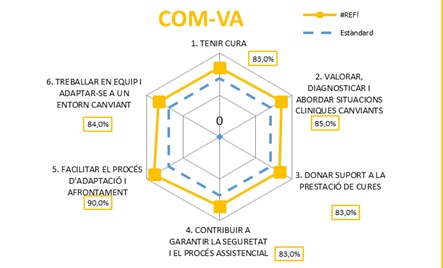 Programa de Certificació de la Infermera de Pràctica Avançada a l’ICS
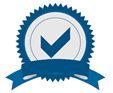 AUTOAVALUACIÓ  IDREPA/ COM-VA INFERMERA CLINICA
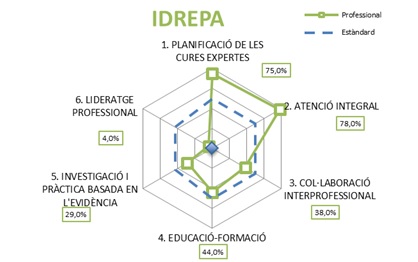 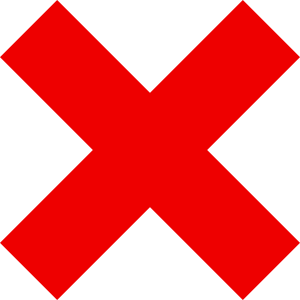 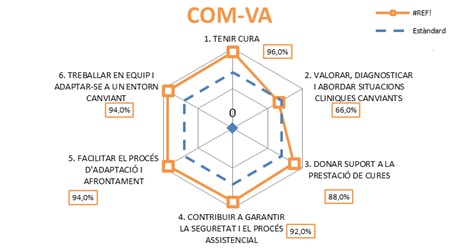 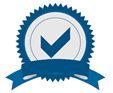 Programa de Certificació de la Infermera de Pràctica Avançada
Criteris d’accés al Programa Certificació IPA ICS
Excepcions  i/o Exclusions  Programa Certificació IPA ICS (a criteri de les direccions dels centres)
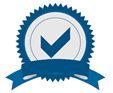 Programa de Certificació de la Infermera de Pràctica Avançada a l’ICS
Dades RRHH 2021
22
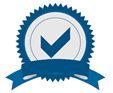 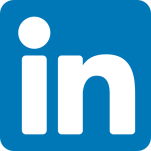 www.linkedin.com/in/jose-jerez-gonzalez


@josejerezg
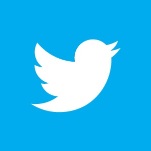